National Logistics Webinar
Martin Maricle
March 26, 2013
State Forestry Agencies Missions
Public trust to protect 60% nation’s forests – private and state lands
In 2016 States reported 55,269 wildfires (82% of total reported) that burned 2.6 million acres (46%)
631 large fires (209s) reported by States in 2016
$1.6 billion spent annually on wildland fire programs
State fire suppression programs provide rapid and aggressive initial attack to limit fire spread
2017 State Forestry Issues-Priorities
Utilization of information technology and  creating  a broader awareness of technology to  improve and update wildfire reporting, fuels data for risk assessments and integration of resources for national mobilization.
Wildfire training and support for local fire departments-federal surplus property vehicles for local departments
FEPP vs. FFP
Coordination with Defense Logistics Agency
Improve national level reporting of communities at risk to fire 
NASF support for federal fire funding fix
NASF engagement in National Aviation Strategy
Interagency Communication-Collaboration
Collaboration, communication and engagement with federal partners in the management of wildfires-local , state, regional and national is important 
Many States continue to experience budget reductions
National contracts, national resources,  regional and national fire caches and the national mobilization system (ROSS) critical to the states in times of need
State Organizations May Differ
Some states have very large organizations with large budgets
Some states have small organizations and the bulk of their fires are fought by cooperators/local fire departments 
Resources available to state organizations differ widely too
Some states have their own state IMTs
Others may use fully integrated IMTs with federal, local, county resources
Interstate and International Agreements
There are a total of 8 State Compacts that allow states to get assistance from other states or Canadian provinces without going through the more traditional national ordering system coordinated through NICC
Three of the agreements include participating states and Canadian Provinces
Northwest Compact
Great Lakes Forest Fire Compact
Northeastern Forest Fire Protection Commission
State Compacts may be more flexible for some states
May allow for prepositioning and training opportunities rather than sending resources for ongoing large incidents
Terms include mobilization procedures, reimbursement, costs, etc.
Builds relationships between Compact members and allows for efficient utilization of partners with different training standards
All Hazard State-to-State Assistance
States may tap into other specialized resources during all-hazard events such as major floods, earthquakes, and terrorist events
Put out a call for assistance through State Homeland Security organizations
The request goes out through the Emergency Management Assistance Compact (EMAC)
Assets are not ordered through ROSS
In Conclusion
State organizations fill a vital role in regards to wildland fire or all hazard responses
Get to know your local states capabilities
You might find yourself in Unified Command with state agency participation
Some states may have some uniquely trained and qualified individuals
Have questions? Call your local State Forester
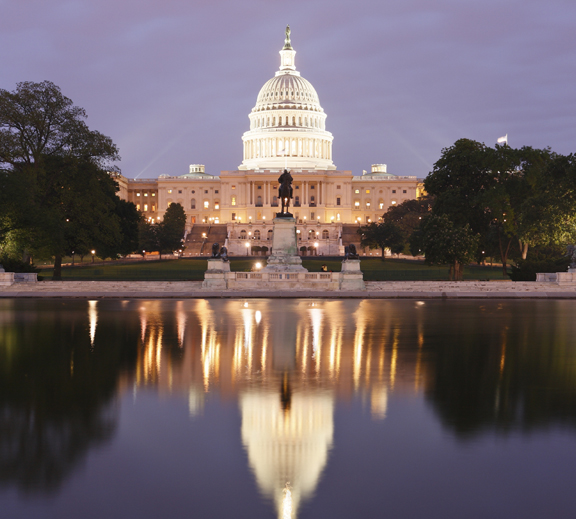 Thank you!
Martin Maricle


http://www.stateforesters.org/